Reduction of C-section rates WHO – recommendationsUNFPA report Robson classification
Ina Landau Aasen 
RM, RN, MNSc, IBCLCHead of department NKA
Oslo University hospital
Potential risks of caesarean section
Potential short term complications
Potential long term complications
For the child:
Increased risk of 
neonatal respiratory distress


For the mother:
Increased
Need of blood transfusions
risk of 
anaesthesia complications
organ injury
infection
thromboembolic disease
For the child:
Increased risk of
asthma 
obesity 

For the mother:
Increased risk of complications in subsequent pregnancies, such as 
uterine rupture
placenta accreta
placenta praevia
ectopic pregnancy
infertility
hysterectomy
intra-abdominal adhesions
WHO recommendations non-clinical interventions to reduce unnecessary caesarean sections, 2018
[Speaker Notes: WHO recommendations infrographic, unnecessary caesarean-section, 2018]
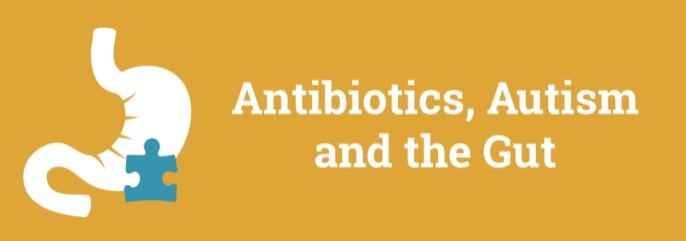 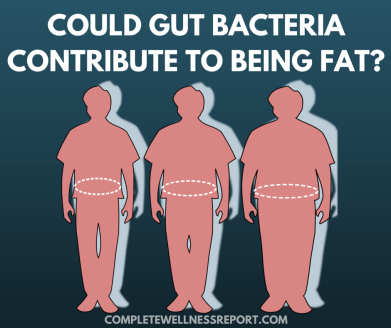 The composition of the gut bacteria (the microbiome):Important for the child’s health!
	- Bacteria ”turn genes on/off» 
	- Activate the immune system
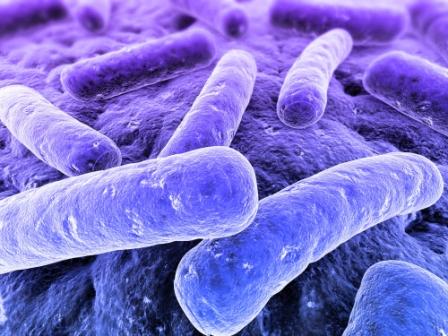 Human milk:
	Plenty of Lactobacillus / other bacteria and
	immune-components that promote a healthy gut bacterial flora 	
					Nauta AJ Am J Clin Nutr 2013;98:586S-93S
Beate Fossum Løland, MDR – NKA
[Speaker Notes: Beate Fossum Løland]
The baby’s microbiome is influenced by cesarean section AND nutrition
Cesarean section
Unfavourable effects on
microbiome
more
Formula feeding
Unfavourable effects on
microbiome
Unfavourable effects on
Antibiotics
microbiome
Beate Fossum Løland, MDR,  Ina Aasen, RM, IBCLC
[Speaker Notes: Nhan et al, 2018, Nature Communications]
The composition of the microbiome (esp. in the gut) is important for health
Baby at birth:	”almost sterile” 
		(no/few microorganisms in the gut
		”colonisation” takes place during / after birth)
Microbes from 
food / surroundings 
e.g. skin flora from OR personell!
Microbes from mother 
during vaginal delivery
Correlation between Cesarean section and:
Breastfeeding associated with a decreased risk of:
Obesity
Asthma
Type 1 Diabetes
Obesity
Diabetes
Diarrheal diseases
Not EBF increases the risk of overweight, 
- due to changes in microbiota when formula fed
Beate Fossum Løland, MDR,  Ina Aasen, RM, IBCLC
[Speaker Notes: Forbes et al, 2018, JAMA Pediatr.
Song et al, 2013, Canadian Medical Associationr
Promote, protect and support BF]
Breastfeeding is negatively affected by C-section
C-section: 
reduces initiation of breastfeeding
enhances the time before the first breastfeeding
reduces exclusive breastfeeding
enhances initiation of milkproduction 
which will affect total milk production later
Stevens, J., Schmied, V., Burns, E., & Dahlen, H. (2014). Immediate or early skin‐to‐skin contact after a Caesarean section: a review of the literature. Maternal & child nutrition, 10(4), 456-473
[Speaker Notes: Hvorfor morsmelkerstatning?
Adskillelse
Sliten mor
Smertepåvirket mor
Noe med barnet ? Tpt, bl.s? 
Imobilisert mor
Sultent barn – blir urolig? 
Oppfatningen om at keisersnitt i seg selv gjør at mor ikke kommer til å få melk før etter mange dager. 

Personalets registrering av tillegg; årsaker
Hva er annen indikasjon? 
Hvorfor er dette mors ønske? 
Hva er informert samtykke? Når skal mor informeres? 
Ok- tilbake til hud-mot-hud studiene


Caesarean birth is known to reduce initiation of breastfeeding, increase
the length of time before the first breastfeed, reduce the incidence of exclusive breastfeeding, significantly delay
the onset of lactation and increase the likelihood of supplementation. 
Ref: Stevens, J., Schmied, V., Burns, E., & Dahlen, H. (2014). Immediate or early skin‐to‐skin contact after a Caesarean section: a review of the literature. Maternal & child nutrition, 10(4), 456-473.]
WHO statement
In April 2015, WHO released a statement on caesarean section rates:  

Caesarean rates higher than 10% were not associated with any reductions in the rates of maternal and newborn mortality
WHO recommendations non-clinical interventions to reduce unnecessary caesarean sections, 2018
[Speaker Notes: WHO s. 16 indicating that, at population level,]
WHO statement
WHO proposes the Robson classification system as a global standard for assessing, monitoring and comparing caesarean section rates within healthcare facilities over time, and between facilities
WHO recommendations non-clinical interventions to reduce unnecessary caesarean sections, 2018
[Speaker Notes: WHO s. 16 indicating that, at population level,]
WHO Recommendations
[Speaker Notes: UNFPA report Robson classification]
WHO recommendations non-clinical interventions to reduce unnecessary caesarean sections, 2018
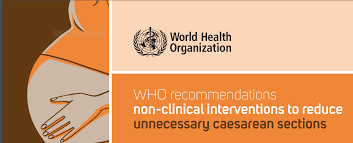 This guideline incorporates the views, fears, and beliefs of both women and health professionals about caesarean sections. 

It also considers the complex dynamics and limitations of health systems and organizations and relationships between women, health professionals, and organization of health-care services.
WHO recommendations non-clinical interventions to reduce unnecessary caesarean sections, 2018 - infographic
WHO recommendation 1 EDUCATION FOR WOMEN/COUPLE
Health education for women is an essential component of antenatal care. The following educational interventions and support programmes are recommended to reduce caesarean births only with targeted monitoring and evaluation 

childbirth training workshops
nurse-led applied relaxation training programme
psychosocial couple-based prevention programme
psychoeducation for women with fear of childbirth
WHO recommendations non-clinical interventions to reduce unnecessary caesarean sections, 2018
[Speaker Notes: ◆ Childbirth training workshops.
• Training comprised three four-hour weekly sessions in groups of 30 members.
• CONTENT included childbirth fear and pain, pharmacological pain-relief techniques and their effects, nonpharmacological pain-relief methods, advantages and disadvantages of caesarean and vaginal delivery, and indications and contraindications of caesareans, among other topics.
◆ Nurse-led applied relaxation training programme.
• Programme comprised seven 90-minute group education sessions over seven weeks led by a nurse, under the supervision of a clinical psychologist.
• CONTENT included group discussion of anxiety and stress-related issues in pregnancy and the purpose of applied relaxation and deep breathing techniques, among other relaxation techniques.
◆ Psychosocial couple-based prevention programme.
• The psychosocial programme consisted of nine classes, with four weekly classes conducted during the second or third trimester of pregnancy and four weekly classes conducted within the first six months postpartum.
• Classes focused on emotional self-management, conflict management, problem solving, communication and mutual support strategies that foster positive joint parenting of an infant.
◆ Psychoeducation for women with fear of childbirth.
• The psychoeducative group therapy was led by four different psychologists with special group therapeutic skills in pregnancy-related issues. Six group sessions were held during pregnancy and one was held with the newborns six to eight weeks after delivery.
• Each two-hour session consisted of a focused topic and a 30-minute guided relaxation exercise using an audio recording developed for this purpose. This relaxation exercise guided the participants through stages of imaginary delivery in a relaxed state of mind with positive, calming and supportive suggestions.
• The topics covered included information about fear and anxiety, fear of childbirth, normalization of individual reactions, stages of labour, hospital routines, the birth process, and pain relief (led by a therapist and midwife), among others.
◆When considering the educational interventions and support programmes targeted at women to reducecaesarean births, no specific format (e.g. pamphlet, videos, role play education) is recommended as more effective. 
◆ Further information on the educational interventions and support programmes is presented in Web annex 2.]
From the systematic review of qualitative studies
Women think that learning new information about birth can be empowering
Women want educational tools (childbirth training workshops, booklets, decision-aids) 
and welcome multiple formats(although information on paper is ultimately needed for reflection with family, friends and health-care professionals)

The content of educational materials
should not provoke anxiety 
needs to be consistent with advice from health-care professionals provide the basis for more informed dialogue with them

Women want emotional support alongside the communication of facts and figures about birth
WHO recommendations non-clinical interventions to reduce unnecessary caesarean sections, 2018
Implementation of evidence-based clinical practice guidelines combined with structured, mandatory second opinionfor caesarean section indication is recommended to reduce unnecessary caesarean sections in settings withadequate resources and senior clinicians able to provide mandatory second opinion for caesarean indication.
WHO recommendation 2.1 CLINICAL PRACTICE GUIDELINES AND SECOND OPINION
WHO recommendations non-clinical interventions to reduce unnecessary caesarean sections, 2018
[Speaker Notes: The GDG emphasized that this recommendation is for settings with adequate resources and senior
clinicians (obstetrician-gynaecologists) able to provide mandatory second opinion for caesarean
indication.
The GDG noted that, although the effect size for this intervention is small, it might still translate into
important impact on caesarean section rates, particularly in settings with adequate resources and high
caesarean section rates.
The following were components of the clinical practice guideline plus mandatory second opinion
intervention.
- Clinical practice guidelines were prepared as decision flow charts for six primary indications for caesarean
section. The guidelines were developed by the investigators of the included study (90).
 - Mandatory second opinion was provided by the attending physician before caesarean section. The physician
providing the second opinion had to be a person with clinical qualifications equal to or higher than those of the
attending physician, working at the same hospital, selected by the obstetrics department and who agreed to
follow the clinical guideline.
Clinical practice guidelines in this recommendation refers to those implemented in the included study
(90) 1 and the relevant WHO guidelines listed in Annex 3.]
WHO recommendation 2.2 GUIDELINES – AUDITS - FEEDBACK
Implementation of evidence-based clinical practice guidelines, caesarean section audits and timely feedback to health-care professionals are recommended to reduce unnecessary caesarean sections.
WHO recommendations non-clinical interventions to reduce unnecessary caesarean sections, 2018
[Speaker Notes: The following were components of the evidence-based clinical practice guidelines 2 and audit and feedback intervention.
• Onsite training in evidence-based clinical practice, facilitation of implementation by a local opinion leader (obstetrician-gynaecologist) and supportive supervision.
• Audits of indications for caesarean births and provision of feedback to physicians and nurses involved in the decision-making process for deliveries. The audits were conducted by a local audit committee comprising two obstetrician-gynaecologists, one general practitioner and one nurse.
◆ The evidence supported audits of indications for caesarean sections; however, the GDG emphasized the
need to assess all aspects of caesarean sections in audits (such as underlying health-care professional
factors, women factors (e.g. maternal request) and organizational factors).
◆ Qualitative evidence (27) indicates that lack of training, skills or experience is a barrier to change and thus
it is important that interventions have a training component tailored to local needs.
◆ Clinical practice guidelines in this recommendation refers to those implemented in the included study
(93) and the relevant WHO guidelines listed in Annex 3.]
WHO recommendation 3.1Collaborative midwifery-obstetrician model of care
For the sole purpose of reducing caesarean section rates, collaborative midwifery-obstetrician model of care (i.e. a
model of staffing based on care provided primarily by midwives, with 24-hour back-up from an obstetrician who provides in-house labour and delivery coverage without other competing clinical duties) is recommended only in the context of rigorous research.
WHO recommendations non-clinical interventions to reduce unnecessary caesarean sections, 2018
[Speaker Notes: midwife and an obstetrician being
present in-house 24 hours a day, working collaboratively to provide primary labour care for compared with labour care provided by an on-call private physician or a covering partner.
This model of care primarily addresses intrapartum caesarean sections.
◆◆ Dysfunctional teamwork within the medical profession and lack of communication are important barriers
that need to be addressed in the context of fostering change.
◆◆ Marginalization of midwives recurs across settings and acts as an important barrier to reducing
caesareans. Collaborative staffing models can address this issue.]
WHO recommendation 3.2Financial strategies
For the sole purpose of reducing unnecessary caesarean sections, financial strategies (i.e. insurance reforms equalizing physician fees for vaginal births and caesarean sections) for health-care professionals or health-care organizations are recommended only in the context of rigorous research.
WHO recommendations non-clinical interventions to reduce unnecessary caesarean sections, 2018
[Speaker Notes: midwife and an obstetrician being
present in-house 24 hours a day, working collaboratively to provide primary labour care for compared with labour care provided by an on-call private physician or a covering partner.
This model of care primarily addresses intrapartum caesarean sections.
◆◆ Dysfunctional teamwork within the medical profession and lack of communication are important barriers
that need to be addressed in the context of fostering change.
◆◆ Marginalization of midwives recurs across settings and acts as an important barrier to reducing
caesareans. Collaborative staffing models can address this issue.]
UNFPA report
[Speaker Notes: Robson classification]
UNFPA report: Reviewing and determining reasons for high rates of caesarian sections in Viet Nam
This report is submitted to UNFPA Vietnam under the Contract for Resarch services N° UNFPA/VNM/PSC/18/06
Differences between Vietnamese and international guidelines for management of spontaneous labour may lead to more caesareans
The definition of active labour is different 
Vietnamese guidelines:
Using an earlier cut-off (3cm vs. 5cm in international guidelines) 
Have a clear benchmark for expected progress of labour (at least 2cm every 2 hours), 
Have much shorter maximum duration of the second stage of labour (maximum of 40 minutes for nulliparous women and 30 minutes for multiparous women vs 3 hours and 2 hours, respectively, in international guidelines).
UNFPA report: Reviewing and determining reasons for high rates of caesarian sections in Viet Nam
[Speaker Notes: s.6
UNFPA report: Reviewing and determining reasons for high rates of caesarian sections in Vietn Nam]
Differences between Vietnamese and international guidelines for management of spontaneous labour may lead to more caesareans
Difference in management of post-maturity: 
Vietnamese guidelines; Women reaching 41 weeks’ gestation should be hospitalised for delivery while international guidelines simply specify delivery should occur before 42 weeks.
UNFPA report: Reviewing and determining reasons for high rates of caesarian sections in Viet Nam
[Speaker Notes: s.6
UNFPA report: Reviewing and determining reasons for high rates of caesarian sections in Vietn Nam]
Socio-demographic determinants of C-section rates in Vietnam
Likelihood of undergoing a C-section doubles for women living in urban areas and rises for women over 35. 
Urban areas: C-sections occurred twice more frequently among women who belong to the richest household wealth quintile than among women who belong to the median quintile. 
C-section: Half as prevalent in the Central Highlands and the Southeast than in the North Central region 
Rural areas: The odds of undergoing C-section were almost halved for women who belong to minority ethnic groups.
UNFPA report: Reviewing and determining reasons for high rates of caesarian sections in Viet Nam
[Speaker Notes: the richest household wealth quintile than among women who belong to the median quintile.]
Caesarean section rates (Robson)
Group 5 (women with previous caesarean section) is the largest contributor to the total hospital caesarean rate
reflecting the fact that trial of labour after caesarean is not offered to women with previous caesarean. 
Lower-risk groups 1 to 4 (nulliparous or multiparous women with singleton, cephalic pregnancy at term, with no previous caesarean) is the second contributor to the overall C-section rates
Lower-risk group 3 (multiparous women with singleton, cephalic pregnancy at term, with no previous caesarean, in spontaneous labour) had the lowest caesarean rate.
UNFPA report: Reviewing and determining reasons for high rates of caesarian sections in Viet Nam
[Speaker Notes: the richest household wealth quintile than among women who belong to the median quintile.]
Caesarean section C-sections audit
International guidelines
50% of the audited caesarean sections were considered potentially avoidable 
33% "maybe" potentially avoidable
Vietnamese guidelines
29% of the audited caesarean sections were considered potentially avoidable
21% "maybe" potentially avoidable
Highlighting that Vietnamese guidelines may lead to more unnecessary caesareans deliveries
UNFPA report: Reviewing and determining reasons for high rates of caesarian sections in Viet Nam
Caesarean section C-sections audit
Pre-labour
Avoidability of C-section 63%
Intra-partum 
Avoidability of C-section 37%
Among the avoidable intrapartum caesareans, the most common reasons all point towards too early interventionism during the course of labour.
UNFPA report: Reviewing and determining reasons for high rates of caesarian sections in Viet Nam
[Speaker Notes: Avoidability of C-section was more frequent for pre-labour (63%) than for intra-partum (37%) caesareans. Among pre-labour caesareans, the main reasons for avoidability were no contraindication to induction of labour and no contraindication to trial of labour.]
Caesarean c-section audit
Different factors contribute to avoidable C-sections:
 
Unavailability of written, standardized protocols or algorithms to assist with clinical decision-making

Inappropriate diagnoses or timing of caesarean sections.
UNFPA report: Reviewing and determining reasons for high rates of caesarian sections in Viet Nam
[Speaker Notes: different factors contributing to avoidable C-sections. The most important were the unavailability of written, standardized protocols or algorithms to assist with clinical decision-making, and inappropriate diagnoses or timing of caesarean sections.]
Qualitative research
Healthcare workers attribute growing number of caesarean sections to: 
Increasing organizational constraints (short time, little complications financial gain)
Extending private health sector (more permissive)
Developing preventive and defensive medicine
Increase in women’s fear of vaginal delivery and requests for caesarean section
UNFPA report: Reviewing and determining reasons for high rates of caesarian sections in Viet Nam
Qualitative research
Trend for C-section preference is considered especially strong among nulliparous women: k

Healthcare providers attribute it to
 The modern way of life which: 
makes women less capable of enduring suffering
increases social pressure as fertility is low
spreads information on mass media and social networks about obstetric complications
UNFPA report: Reviewing and determining reasons for high rates of caesarian sections in Viet Nam
[Speaker Notes: Caesarean section is considered as a solution to adopt when what they refer to as "normal delivery" is not possible. In women's view, the choice of mode of delivery results from mainly from healthcare workers' decision. Women lack information and discussion with healthcare workers. As a result, they effectively try to answer their questions through discussions with their relatives and the internet, especially in urban areas. In this context, the family plays a determinant role, providing support but also exerting pressure.]
Qualitative research
The audit shows: 

A lack of alternatives and accompanying measures for women 
Forceps/vacuum are not considered as a secure intervention by doctors
Peridural anesthesia is rarely available
Women are not allowed for companionship during labour 
Women receive very little preparation for childbirth
In reality, contrary to the opinion of health care providers, women in Vietnam express a strong preference for vaginal delivery
UNFPA report: Reviewing and determining reasons for high rates of caesarian sections in Viet Nam
[Speaker Notes: Our results, however, show a lack of alternatives and accompanying measures for women. Forceps/vacuum are not considered as a secure intervention by doctors, peridural anesthesia is rarely available, and women are not allowed for companionship during labour and receive very little preparation for childbirth. In reality, contrary to the opinion of doctors, women in Vietnam express a strong preference for vaginal delivery (VD).]
Recommendations from auditors
Modification of existing protocols  
Training of maternal health providers  
Development of new protocols  
Improvement of patient education
UNFPA report: Reviewing and determining reasons for high rates of caesarian sections in Viet Nam
[Speaker Notes: different factors contributing to avoidable C-sections. The most important were the unavailability of written, standardized protocols or algorithms to assist with clinical decision-making, and inappropriate diagnoses or timing of caesarean sections.]
Recommendations from auditors
Interventions aiming to reduce overuse of C-sections
should be implemented with concomittent efforts to improve the quality of intrapartum care 
to ensure that women who will attempt a vaginal deliver will be offered respectful care that reinforces their rights
UNFPA report: Reviewing and determining reasons for high rates of caesarian sections in Viet Nam
[Speaker Notes: should be implemented with concomittent efforts to improve the quality of intrapartum care to ensure that women who will attempt a vaginal deliver will be offered respectful care that reinforces their rights.]
Robson classification
[Speaker Notes: Robson classification]
The Robson Classification
WHO expects that the use of the Robson Classification will help health care facilities to:
Identify and analyze the groups of women which contribute most and least to overall CS rates. 
Compare practice in these groups of women with other units who have more desirable results and consider changes in practice.
Assess the effectiveness of strategies or interventions targeted at optimizing the use of CS.
Assess the quality of care and of clinical management practices by analyzing outcomes by groups of women. 
Assess the quality of the data collected and raise staff awareness about the importance of this data, interpretation and use.
WHO 2017 Robson Classification: Implementation Manual
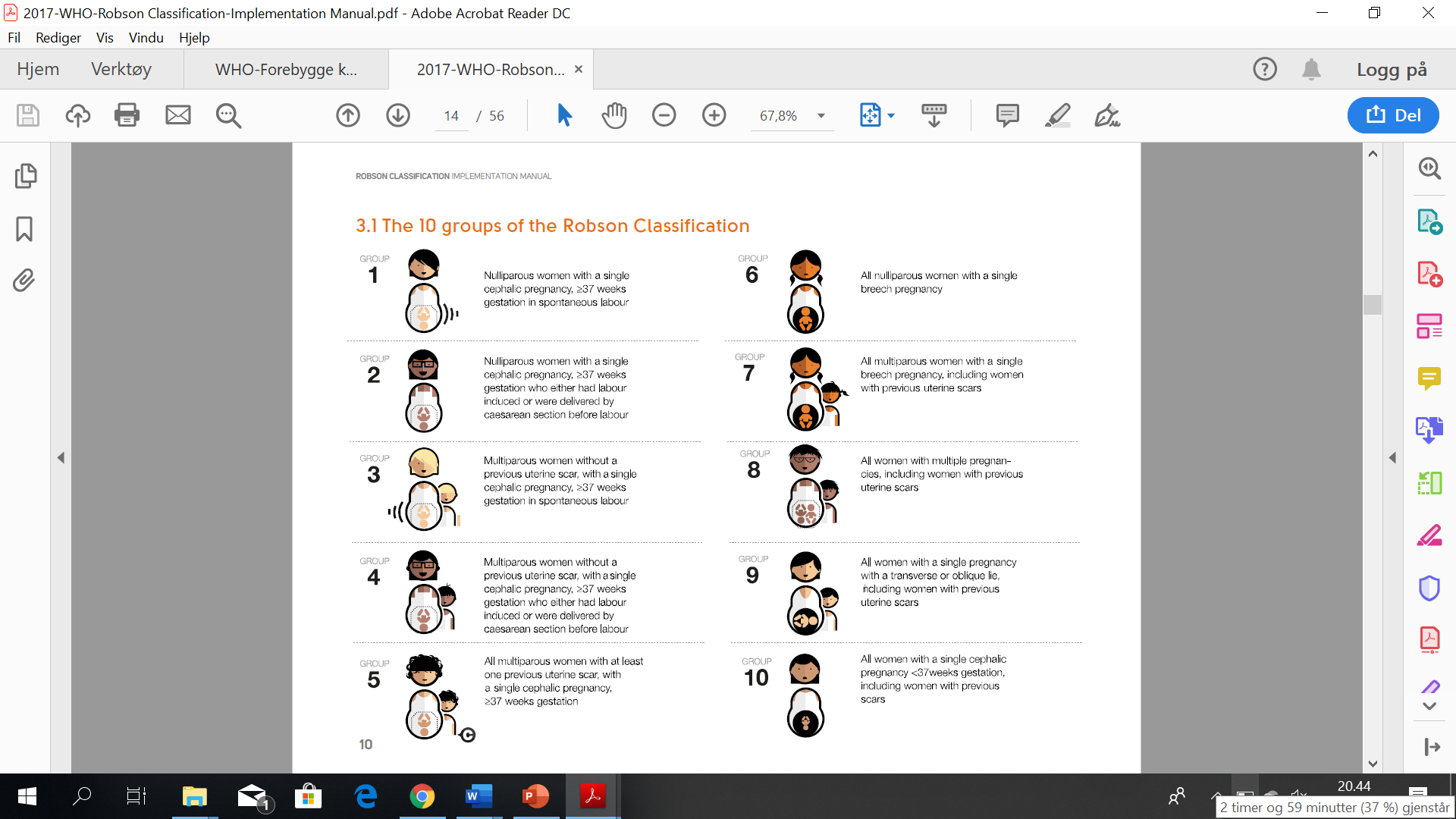 Ways of classifying women in the Robson groups
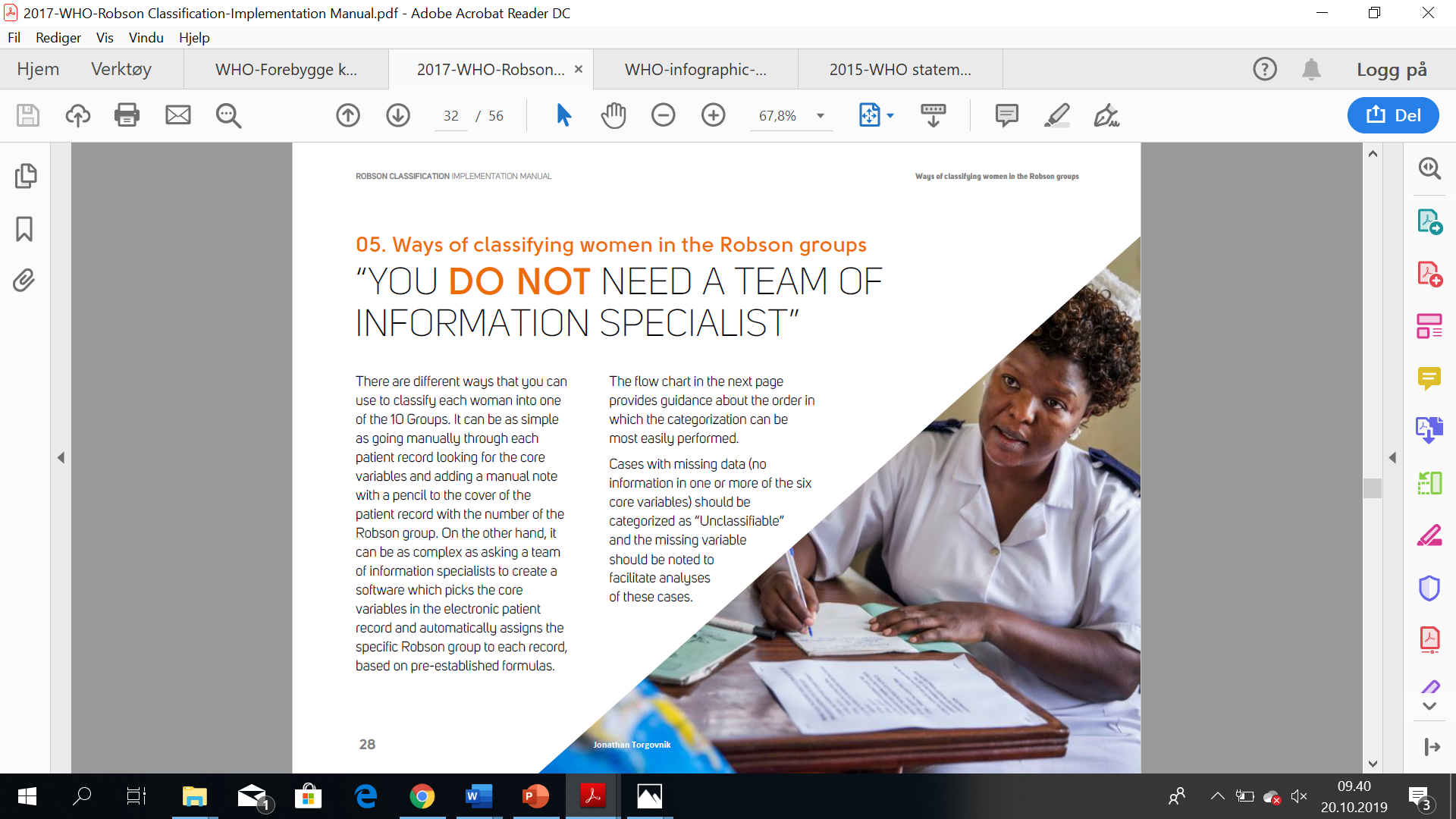 “YOU DO NOT NEED A TEAM OF INFORMATION SPECIALIST”
Simply: Going manually through each patient record looking for the core variables
Note the number of the Robson group in the record
Complex: Team of information specialists to create a software which picks the core variables in the electronic patient record
Automatically assigns the specific Robson group to each record
Use the flow chart
WHO 2017 Robson Classification: Implementation Manual
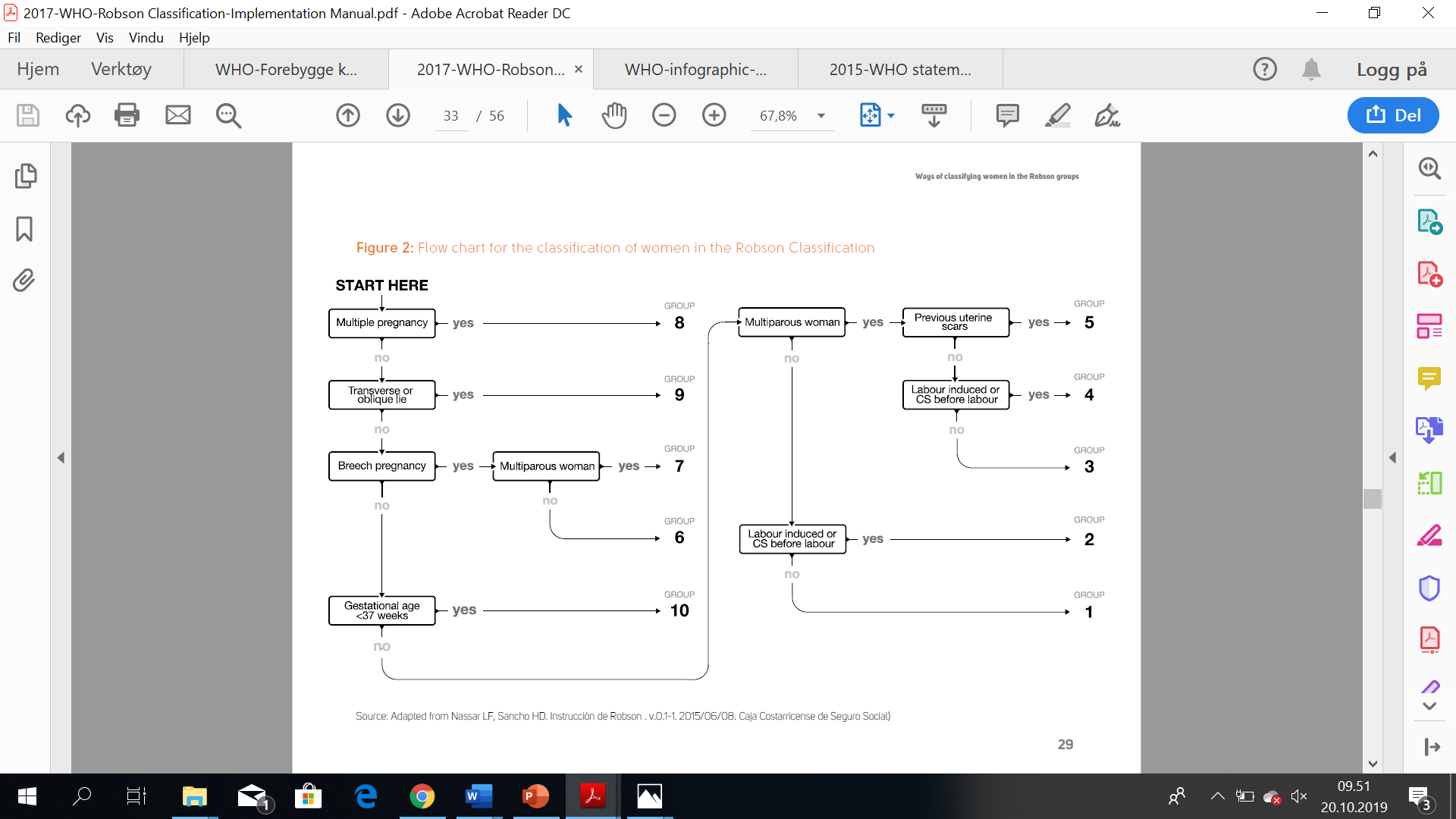 Flow 
chart
WHO 2017 Robson Classification: Implementation Manual
Standarized reporting
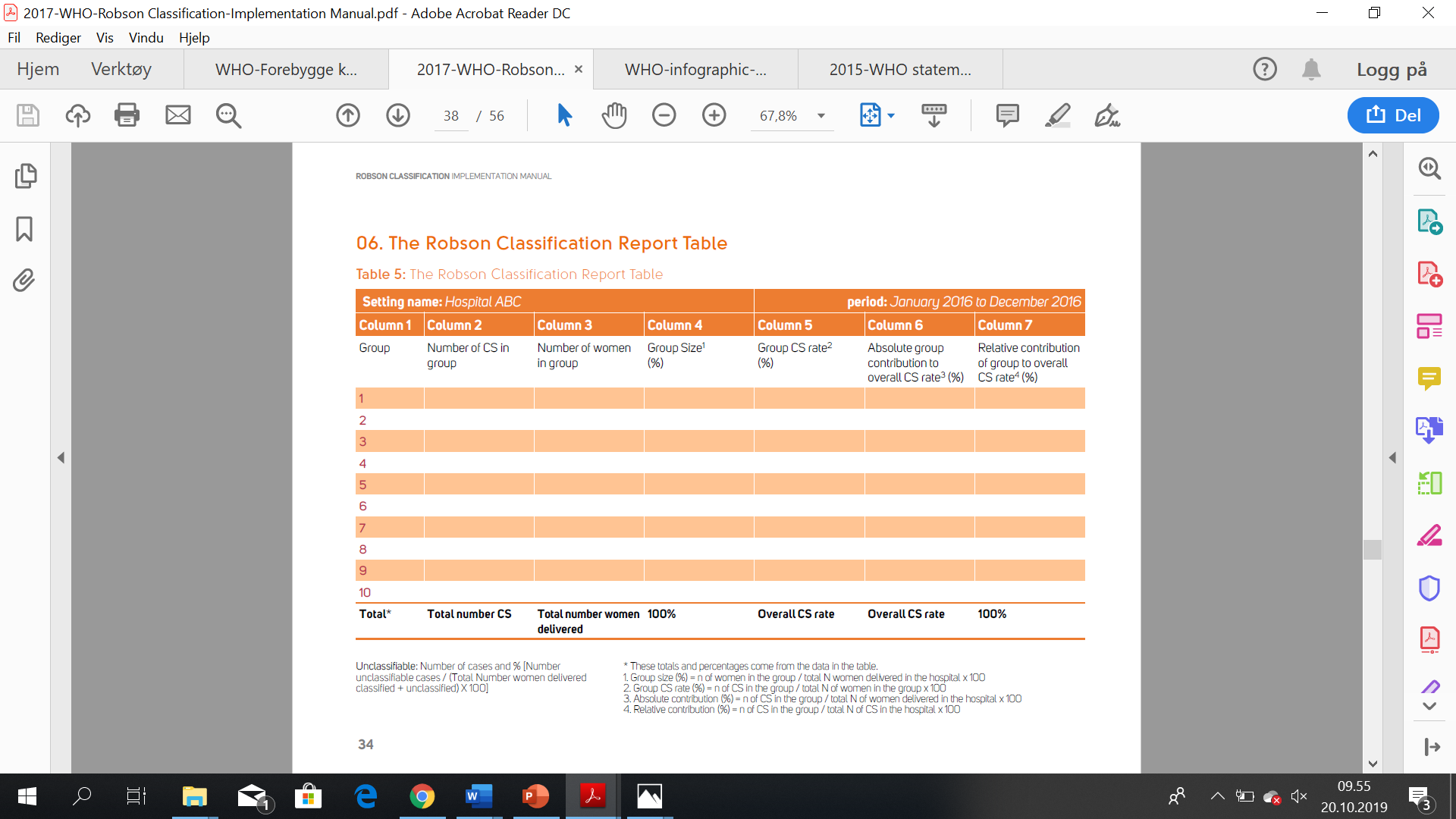 WHO 2017 Robson Classification: Implementation Manual
Interpretation
The Robson Classification - a tool to judge care rather than to recommend care
The interpretation of the Robson Classification Report Table can lead to insights into: 
the quality of data collection 
the type of population served by the hospital
the CS rates of each group 
how each of the individual 10 groups contributes to the overall rate of CS in your setting
the overall philosophy of care of in a maternity unit
WHO 2017 Robson Classification: Implementation Manual
Barriers and facilitators to implement the classification
Facilitators - Designate a person if possible to:(clinician, nurse, clerk, manager or other)
be in charge of organizing data collection 
produce the Robson Report Tables at weekly or monthly intervals
work with the staff in the labour and delivery wards 
to coordinate efforts to ensure that all newly admitted patients have all the necessary obstetric variables collected in their record, to allow their classification into one of the 10 Robson groups.
WHO 2017 Robson Classification: Implementation Manual
Barriers and facilitators to implement the classification
Barriers 
Lack of definition or consensus on the core variables
Quality of the data
Misclassification
Cases that cannot be classified due to missing data
The lack of validation of the interpretation rules
WHO 2017 Robson Classification: Implementation Manual
[Speaker Notes: P 49
Lack of definition or consensus on the core variables: 
necessary to reach an agreement on when labourstarts and how to clarify the difference between augmentation (acceleration) versus induction of labour 
Quality of the data:
If the data used is unreliable, the real value of recommendations based on the classification is questionable. 
Misclassificationof women in wrong groups: 
In all settings, data collectors need to be carefully trained and audited periodically, for example by another person reviewing and re-classifying a sample of records from women in each of the 10 groups 
Cases that cannot be classified due to missing data: 
The size of “Unclassifiable” category is an important indicator of the quality of the data in the individual patient records. 
The lack of validation of the interpretation rules: 
A simple set of rules for interpretation was provided by Robson (14) to help users explore all the information provided by this classification, especially when using it to compare data between different settings or changes over time.]
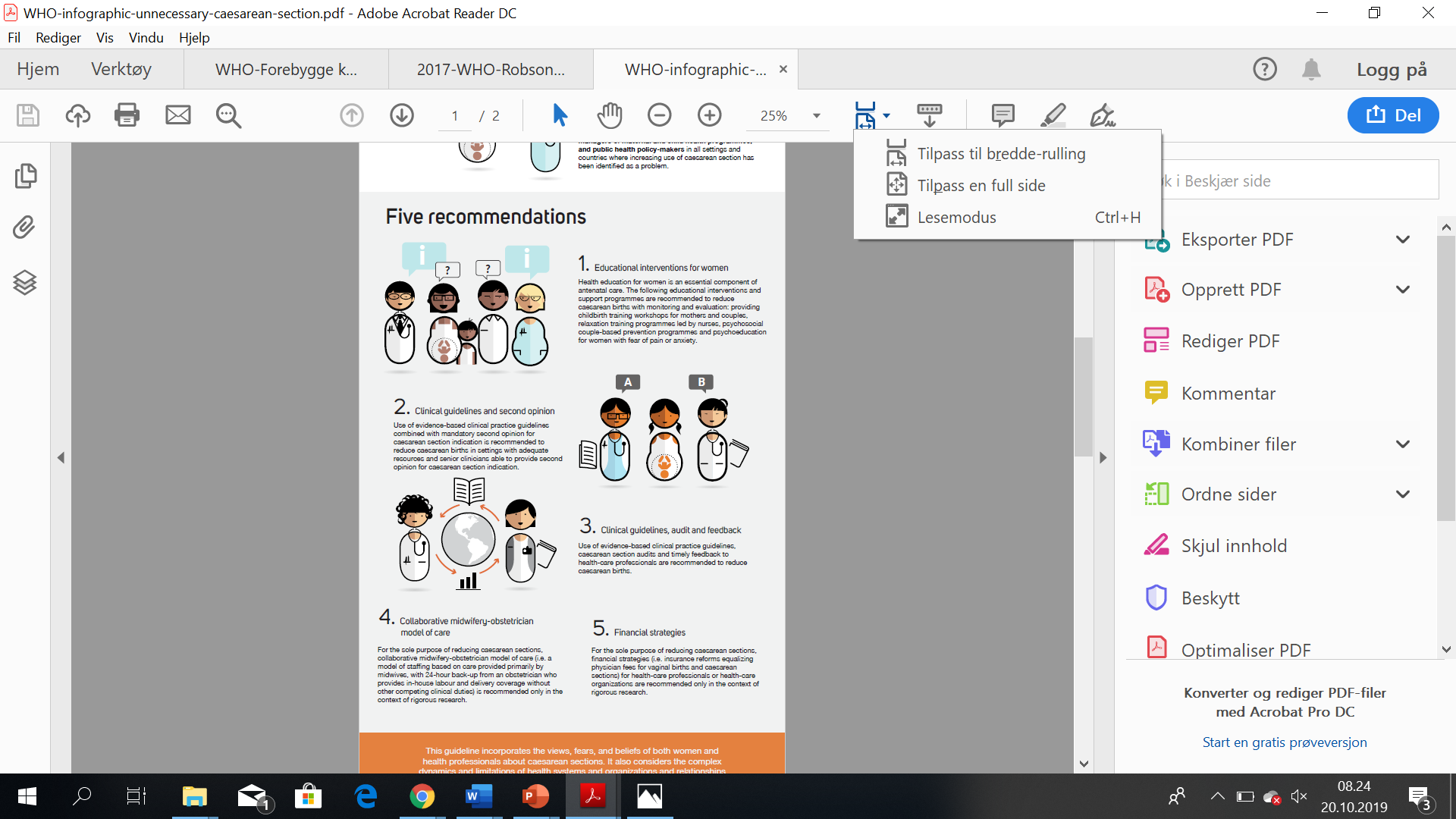 SummaryWHOrecommendations
WHO recommendations non-clinical interventions to reduce unnecessary caesarean sections, 2018 - infographic
[Speaker Notes: This guideline incorporates the views, fears, and beliefs of both women and health professionals about caesarean sections. It also considers the complex dynamics and limitations of health systems and organizations and relationships between women, health professionals, and organization of health-care services.]